মাল্টিমিডিয়া ক্লাসে স্বাগতম
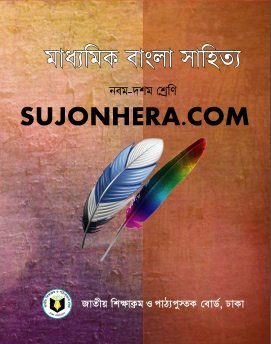 পরিচিতি
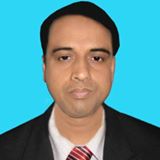 মো: আব্দুল মালেক
সহকারী শিক্ষক (কম্পিউটার)
কাজী আব্দুল মাজেদ একাডেমী
পাংশা, রাজবাড়ী।
মোবাইল : ০১৭১৭-০০২১৫১
ই-মেইল : abdulmalek1972p@gmail.com
Website: www.teachersnews24.com
শ্রেণিঃ নবম 
বিষয়ঃ বাংলা ১ম পত্র
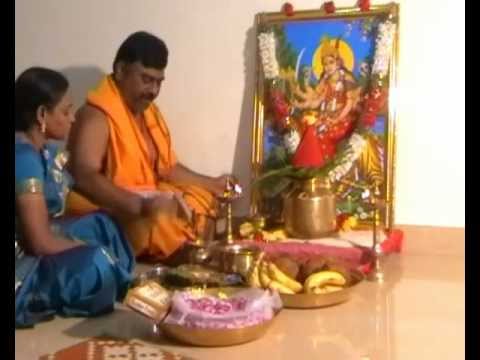 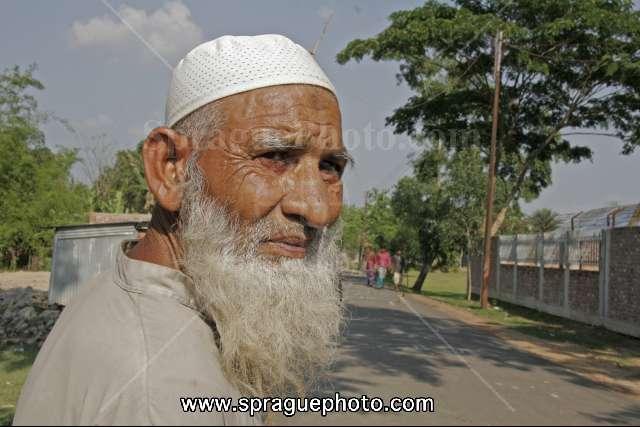 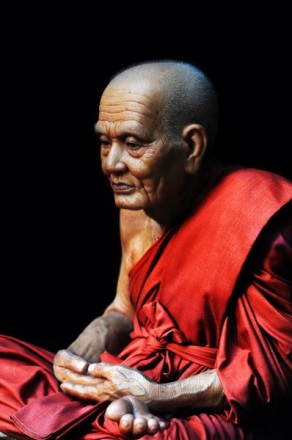 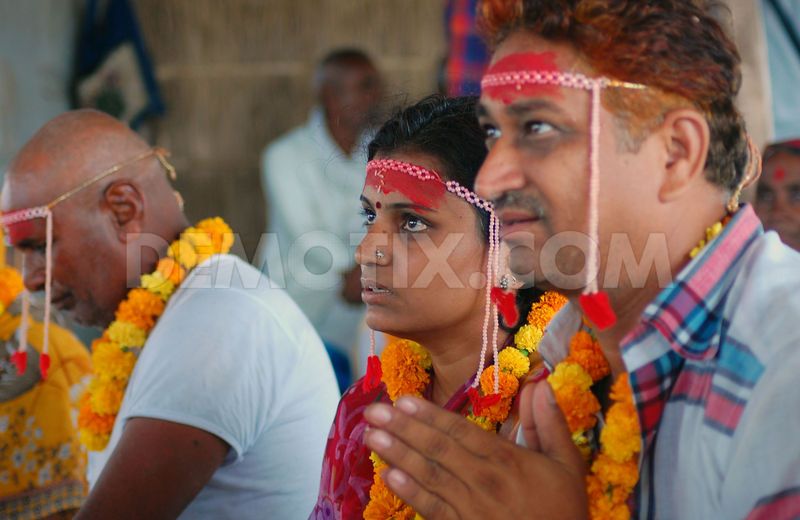 মানুষ 
কাজী নজরুল  ইসলাম
শিখনফলএই পাঠ শেষে শিক্ষার্থীরা...
* নজরুল ইসলাম সম্পর্কে বলতে পারবে ।
* কঠিন শব্দের অর্থ বলতে পারবে ।
* মানবতা সম্পর্কে লিখতে পারবে।
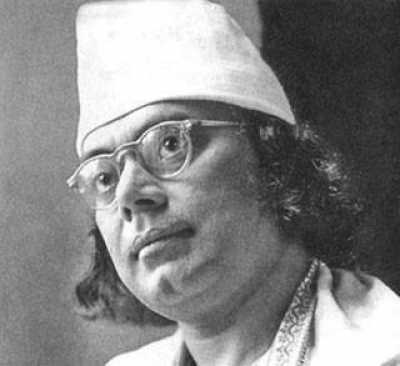 উল্লেখযোগ্য কাব্যগ্রন্থ-
অগ্নিবীনা, বিষেরবাঁশি  ,ছায়ানট ,প্রলয় শিখা, চক্রবাক,   সিন্দুহিন্দোল।
জন্মস্থান- ভারতের পশ্চিমবঙ্গের   বর্ধমান জেলার চুরুলিয়া গ্রাম ।
জন্ম-  ২৪ মে ১৮৯৯
মত্যু- ২৯ আগস্ট ১৯৭৬
কাজী নজরুল ইসলাম
কাজী নজরুল  ইসলাম তাঁর লেখায় সামাজিক অবিচার ও পরাধীনতার বিরুদ্ধে  সোচ্চার ছিলেন ,এজন্য তাঁকে বিদ্রোহী কবি বলা হয়।
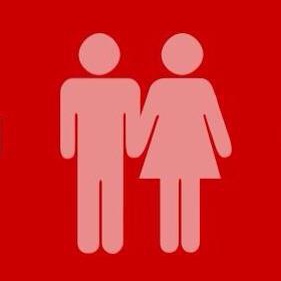 সাম্য -
সমতা
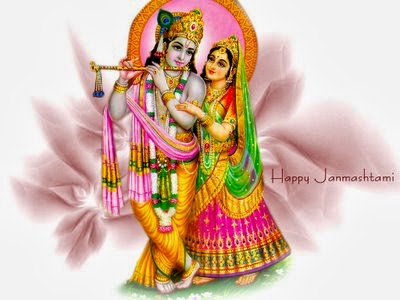 দেবতা
ঠাকুর -
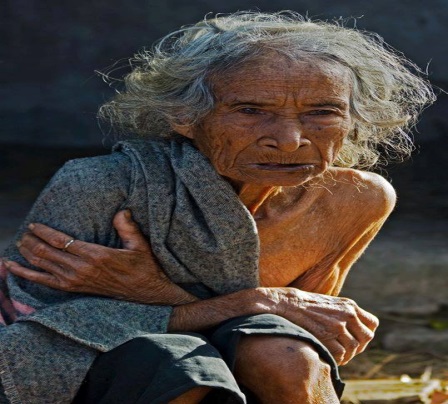 ক্ষুধার্ত
ভূখারী-
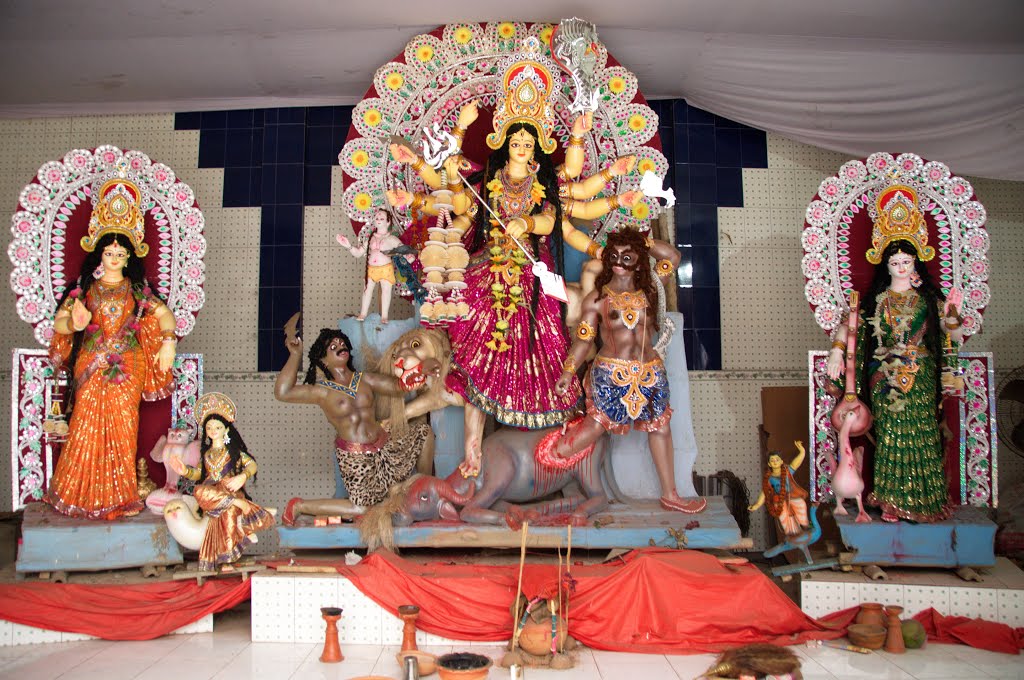 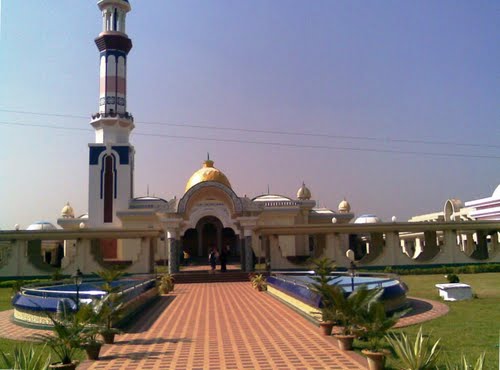 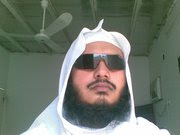 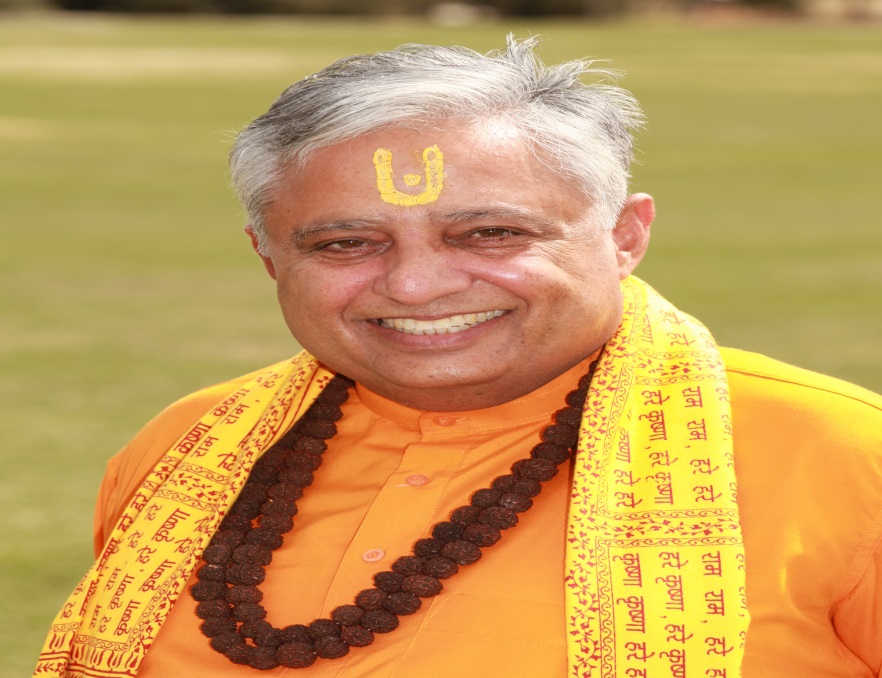 ঐ মন্দির পূজারীর,হায় দেবতা,তোমার নয়
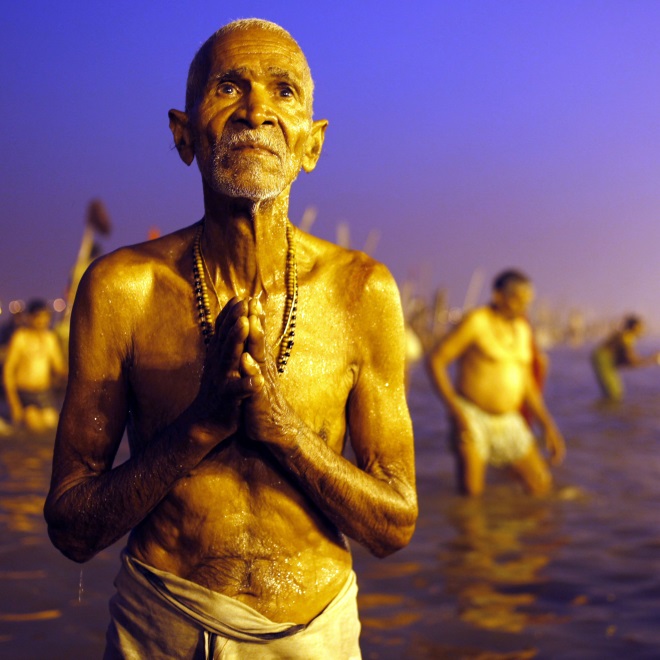 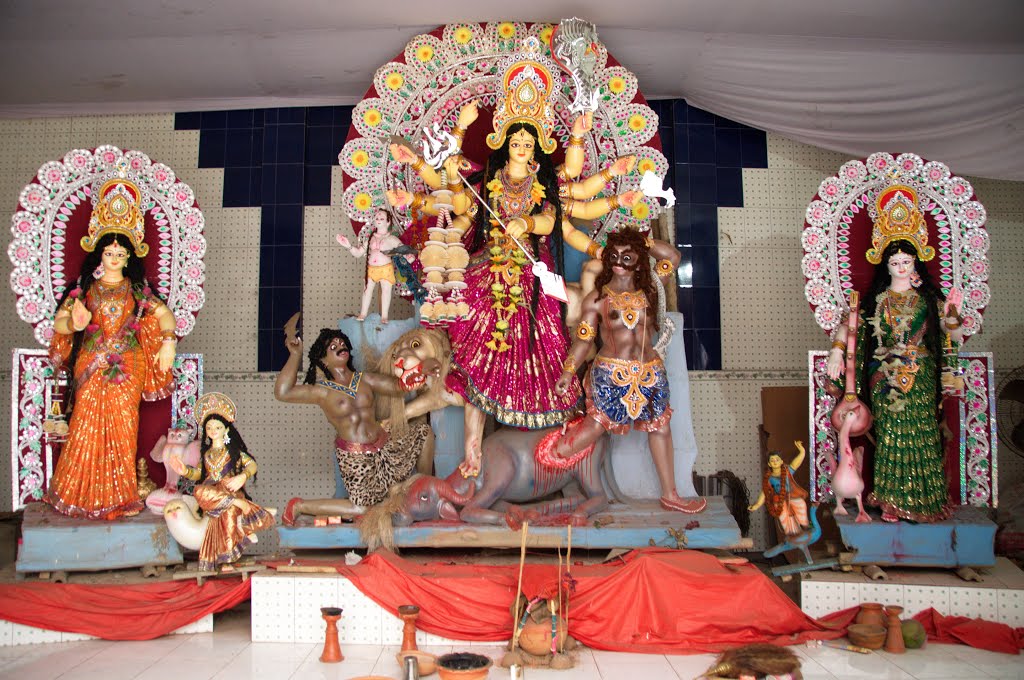 আশিটা  বছর কেটে গেল,আমি ডাকিনি তোমায় কভু,
আমার ক্ষুধার অন্ন তা বলে বন্ধ করনি প্রভু ।
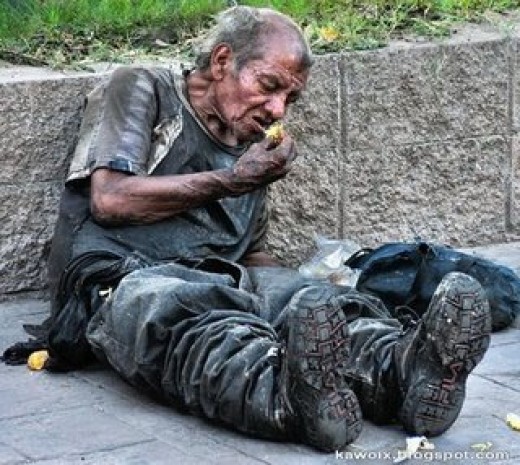 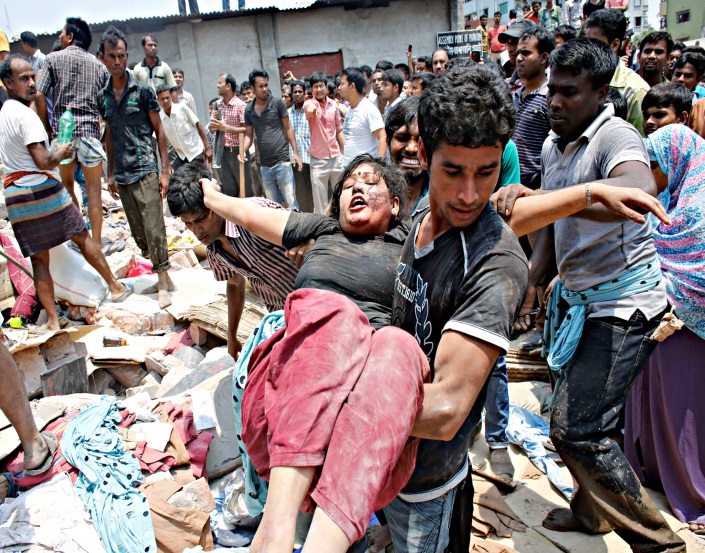 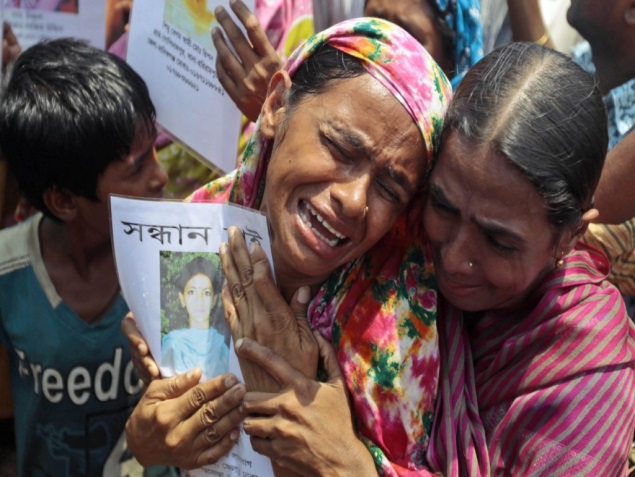 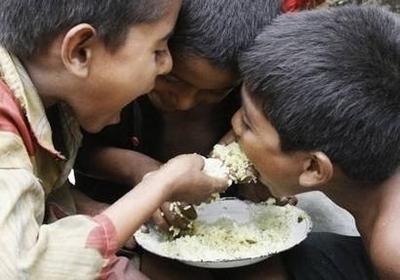 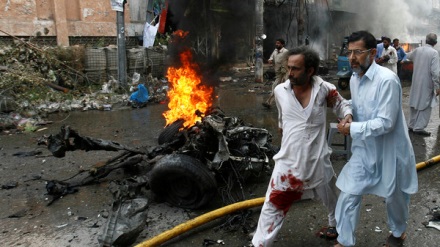 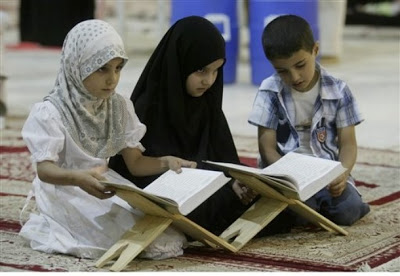 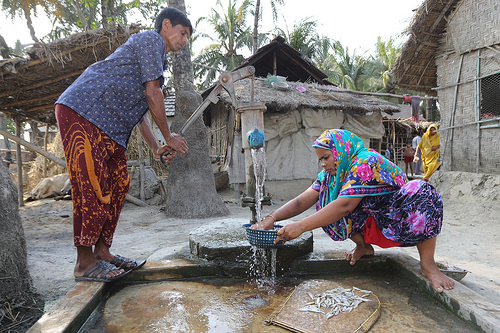 মানুষ মানুষের জন্য
দলীয় কাজ
সবার উপরে মানুষকে স্থান দেওয়া উচিত কেন ? ১০টি বাক্যে লিখ ।
মূল্যায়নঃ
০১। কাজী নজরুল ইসলাম কে কেন বিদ্রোহী কবি বলা হয়?  
০২ । ঐ মন্দির পূজারীর, হায় দেবতা,তোমার নয়, কেন বলা হয়েছে ?
0৩। মুসাফিক স্রষ্টার প্রশংসা করল কেন ?
০৪। কোনটিকে উপজীব্য করে তুলতে কবিতাটির নাম মানুষ সার্থক হয়েছে ?
[Speaker Notes: েন]
বাড়ির কাজ
নিরন্ন অসহায় মানুষের জন্য আমাদের কি কি করনণীয় তা লিখ ।
ধন্যবাদ
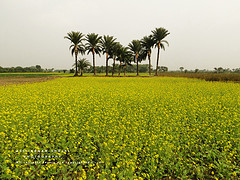